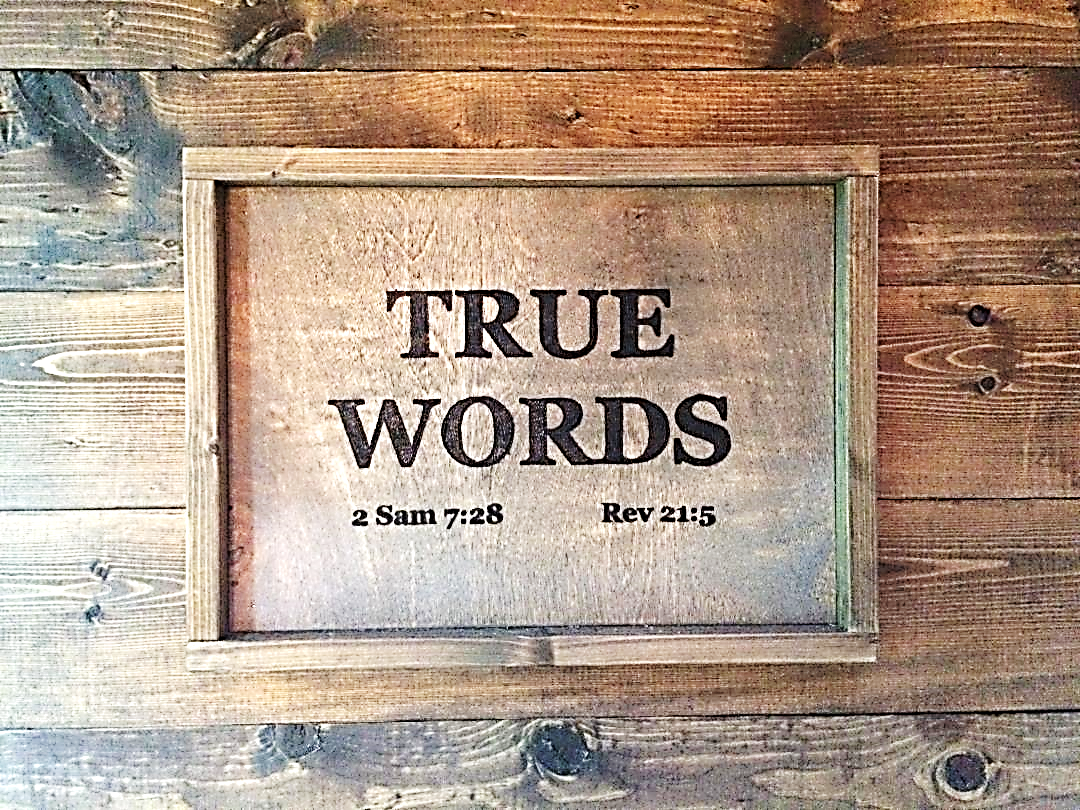 SERMON TITLE
Proverbs
Chapter 8
Proverbs 8:1   Doth not wisdom cry? and understanding put forth her voice?
True Words Christian Church
Proverbs 1:20-22   Wisdom crieth without; she uttereth her voice in the streets:  21 She crieth in the chief place of concourse, in the openings of the gates: in the city she uttereth her words, saying,  22 How long, ye simple ones, will ye love simplicity? and the scorners delight in their scorning, and fools hate knowledge?
True Words Christian Church
Proverbs 9:1-3   Wisdom hath builded her house, she hath hewn out her seven pillars:  2 She hath killed her beasts; she hath mingled her wine; she hath also furnished her table.  3 She hath sent forth her maidens: she crieth upon the highest places of the city,
True Words Christian Church
Proverbs 9:4-6   Whoso is simple, let him turn in hither: as for him that wanteth understanding, she saith to him,  5 Come, eat of my bread, and drink of the wine which I have mingled.  6 Forsake the foolish, and live; and go in the way of understanding.
True Words Christian Church
Isaiah 55:1-2   Ho, every one that thirsteth, come ye to the waters, and he that hath no money; come ye, buy, and eat; yea, come, buy wine and milk without money and without price.  2 Wherefore do ye spend money for that which is not bread? and your labour for that which satisfieth not? hearken diligently unto me, and eat ye that which is good, and let your soul delight itself in fatness.
True Words Christian Church
Proverbs 8:2-3   She standeth in the top of high places, by the way in the places of the paths.  3 She crieth at the gates, at the entry of the city, at the coming in at the doors.
True Words Christian Church
John 18:20   Jesus answered him, I spake openly to the world; I ever taught in the synagogue, and in the temple, whither the Jews always resort; and in secret have I said nothing.
True Words Christian Church
Acts 20:20-21   And how I kept back nothing that was profitable unto you, but have shewed you, and have taught you publickly, and from house to house,  21 Testifying both to the Jews, and also to the Greeks, repentance toward God, and faith toward our Lord Jesus Christ.
True Words Christian Church
Luke 11:33   No man, when he hath lighted a candle, putteth it in a secret place, neither under a bushel, but on a candlestick, that they which come in may see the light.
True Words Christian Church
Proverbs 8:4   Unto you, O men, I call; and my voice is to the sons of man.
True Words Christian Church
Matthew 11:15   He that hath ears to hear, let him hear.
True Words Christian Church
Colossians 1:27-29   To whom God would make known what is the riches of the glory of this mystery among the Gentiles; which is Christ in you, the hope of glory:  28 Whom we preach, warning every man, and teaching every man in all wisdom; that we may present every man perfect in Christ Jesus:  29 Whereunto I also labour, striving according to his working, which worketh in me mightily.
True Words Christian Church
Proverbs 8:5   O ye simple, understand wisdom: and, ye fools, be ye of an understanding heart.
True Words Christian Church
Proverbs 8:6-7   Hear; for I will speak of excellent things; and the opening of my lips shall be right things.  7 For my mouth shall speak truth; and wickedness is an abomination to my lips.
True Words Christian Church
Proverbs 8:8   All the words of my mouth are in righteousness; there is nothing froward or perverse in them.
True Words Christian Church
Psalm 12:6   The words of the LORD are pure words: as silver tried in a furnace of earth, purified seven times.
True Words Christian Church
Psalm 18:30   As for God, his way is perfect: the word of the LORD is tried: he is a buckler to all those that trust in him.
True Words Christian Church
Psalm 19:8   The statutes of the LORD are right, rejoicing the heart: the commandment of the LORD is pure, enlightening the eyes.
True Words Christian Church
Psalm 119:140   Thy word is very pure: therefore thy servant loveth it.
True Words Christian Church
2 Samuel 22:31   As for God, his way is perfect; the word of the LORD is tried: he is a buckler to all them that trust in him.
True Words Christian Church
Proverbs 30:5   Every word of God is pure: he is a shield unto them that put their trust in him.
True Words Christian Church
Hebrews 12:8   But if ye be without chastisement, whereof all are partakers, then are ye bastards, and not sons.
True Words Christian Church
Judges 19:25-26   But the men would not hearken to him: so the man took his concubine, and brought her forth unto them; and they knew her, and abused her all the night until the morning: and when the day began to spring, they let her go.  26 Then came the woman in the dawning of the day, and fell down at the door of the man's house where her lord was, till it was light.
True Words Christian Church
Judges 19:27-28   And her lord rose up in the morning, and opened the doors of the house, and went out to go his way: and, behold, the woman his concubine was fallen down at the door of the house, and her hands were upon the threshold.  28 And he said unto her, Up, and let us be going. But none answered. Then the man took her up upon an ass, and the man rose up, and gat him unto his place.
True Words Christian Church
Judges 19:29-30   And when he was come into his house, he took a knife, and laid hold on his concubine, and divided her, together with her bones, into twelve pieces, and sent her into all the coasts of Israel.  30 And it was so, that all that saw it said, There was no such deed done nor seen from the day that the children of Israel came up out of the land of Egypt unto this day: consider of it, take advice, and speak your minds.
True Words Christian Church
2 Kings 2:24   And he turned back, and looked on them, and cursed them in the name of the LORD. And there came forth two she bears out of the wood, and tare forty and two children of them.
True Words Christian Church
1 Samuel 25:22   So and more also do God unto the enemies of David, if I leave of all that pertain to him by the morning light any that pisseth against the wall.
True Words Christian Church
Proverbs 8:9   They are all plain to him that understandeth, and right to them that find knowledge.
True Words Christian Church
Proverbs 8:10-11   Receive my instruction, and not silver; and knowledge rather than choice gold.  11 For wisdom is better than rubies; and all the things that may be desired are not to be compared to it.
True Words Christian Church
Job 28:15-19   It cannot be gotten for gold, neither shall silver be weighed for the price thereof.  16 It cannot be valued with the gold of Ophir, with the precious onyx, or the sapphire.  17 The gold and the crystal cannot equal it: and the exchange of it shall not be for jewels of fine gold.  18 No mention shall be made of coral, or of pearls: for the price of wisdom is above rubies.  19 The topaz of Ethiopia shall not equal it, neither shall it be valued with pure gold.
True Words Christian Church
Psalm 119:127-128   Therefore I love thy commandments above gold; yea, above fine gold.  128 Therefore I esteem all thy precepts concerning all things to be right; and I hate every false way.
True Words Christian Church
Proverbs 6:23   For the commandment is a lamp; and the law is light; and reproofs of instruction are the way of life:
True Words Christian Church
Isaiah 8:20   To the law and to the testimony: if they speak not according to this word, it is because there is no light in them.
True Words Christian Church
Proverbs 8:12   I wisdom dwell with prudence, and find out knowledge of witty inventions.
True Words Christian Church
Exodus 31:3-5   And I have filled him with the spirit of God, in wisdom, and in understanding, and in knowledge, and in all manner of workmanship,  4 To devise cunning works, to work in gold, and in silver, and in brass,  5 And in cutting of stones, to set them, and in carving of timber, to work in all manner of workmanship.
True Words Christian Church
Exodus 31:6   And I, behold, I have given with him Aholiab, the son of Ahisamach, of the tribe of Dan: and in the hearts of all that are wise hearted I have put wisdom, that they may make all that I have commanded thee;
True Words Christian Church
Exodus 35:30-32   And Moses said unto the children of Israel, See, the LORD hath called by name Bezaleel the son of Uri, the son of Hur, of the tribe of Judah;  31 And he hath filled him with the spirit of God, in wisdom, in understanding, and in knowledge, and in all manner of workmanship;  32 And to devise curious works, to work in gold, and in silver, and in brass,
True Words Christian Church
Exodus 35:33-34   And in the cutting of stones, to set them, and in carving of wood, to make any manner of cunning work.  34 And he hath put in his heart that he may teach, both he, and Aholiab, the son of Ahisamach, of the tribe of Dan.
True Words Christian Church
Exodus 35:35   Them hath he filled with wisdom of heart, to work all manner of work, of the engraver, and of the cunning workman, and of the embroiderer, in blue, and in purple, in scarlet, and in fine linen, and of the weaver, even of them that do any work, and of those that devise cunning work.
True Words Christian Church
Proverbs 8:13   The fear of the LORD is to hate evil: pride, and arrogancy, and the evil way, and the froward mouth, do I hate.
True Words Christian Church
1 Corinthians 12:4-6   Now there are diversities of gifts, but the same Spirit.  5 And there are differences of administrations, but the same Lord.  6 And there are diversities of operations, but it is the same God which worketh all in all.
True Words Christian Church
1 Corinthians 12:7-9   But the manifestation of the Spirit is given to every man to profit withal.  8 For to one is given by the Spirit the word of wisdom; to another the word of knowledge by the same Spirit;  9 To another faith by the same Spirit; to another the gifts of healing by the same Spirit;
True Words Christian Church
1 Corinthians 12:10-11   To another the working of miracles; to another prophecy; to another discerning of spirits; to another divers kinds of tongues; to another the interpretation of tongues:  11 But all these worketh that one and the selfsame Spirit, dividing to every man severally as he will.
True Words Christian Church
1 Corinthians 12:12-14   For as the body is one, and hath many members, and all the members of that one body, being many, are one body: so also is Christ.  13 For by one Spirit are we all baptized into one body, whether we be Jews or Gentiles, whether we be bond or free; and have been all made to drink into one Spirit.  14 For the body is not one member, but many.
True Words Christian Church
Proverbs 8:14-16   Counsel is mine, and sound wisdom: I am understanding; I have strength.  15 By me kings reign, and princes decree justice.  16 By me princes rule, and nobles, even all the judges of the earth.
True Words Christian Church
Proverbs 8:17   I love them that love me; and those that seek me early shall find me.
True Words Christian Church
John 14:23   Jesus answered and said unto him, If a man love me, he will keep my words: and my Father will love him, and we will come unto him, and make our abode with him.
True Words Christian Church
Proverbs 8:18-19   Riches and honour are with me; yea, durable riches and righteousness.  19 My fruit is better than gold, yea, than fine gold; and my revenue than choice silver.
True Words Christian Church
Proverbs 11:30   The fruit of the righteous is a tree of life; and he that winneth souls is wise.
True Words Christian Church
Proverbs 8:20-21   I lead in the way of righteousness, in the midst of the paths of judgment:  21 That I may cause those that love me to inherit substance; and I will fill their treasures.
True Words Christian Church
Proverbs 8:22-24   The LORD possessed me in the beginning of his way, before his works of old.  23 I was set up from everlasting, from the beginning, or ever the earth was.  24 When there were no depths, I was brought forth; when there were no fountains abounding with water.
True Words Christian Church
Proverbs 8:25-26   Before the mountains were settled, before the hills was I brought forth:  26 While as yet he had not made the earth, nor the fields, nor the highest part of the dust of the world.
True Words Christian Church
Proverbs 8:27-29   When he prepared the heavens, I was there: when he set a compass upon the face of the depth:  28 When he established the clouds above: when he strengthened the fountains of the deep:  29 When he gave to the sea his decree, that the waters should not pass his commandment: when he appointed the foundations of the earth:
True Words Christian Church
Genesis 1:9-10   And God said, Let the waters under the heaven be gathered together unto one place, and let the dry land appear: and it was so.  10 And God called the dry land Earth; and the gathering together of the waters called he Seas: and God saw that it was good.
True Words Christian Church
Job 38:8-11   Or who shut up the sea with doors, when it brake forth, as if it had issued out of the womb?  9 When I made the cloud the garment thereof, and thick darkness a swaddlingband for it,  10 And brake up for it my decreed place, and set bars and doors,  11 And said, Hitherto shalt thou come, but no further: and here shall thy proud waves be stayed?
True Words Christian Church
Exodus 9:29   And Moses said unto him, As soon as I am gone out of the city, I will spread abroad my hands unto the LORD; and the thunder shall cease, neither shall there be any more hail; that thou mayest know how that the earth is the LORD'S.
True Words Christian Church
Psalm 24:1   The earth is the LORD'S, and the fulness thereof; the world, and they that dwell therein.
True Words Christian Church
1 Corinthians 10:26   For the earth is the Lord's, and the fulness thereof.
True Words Christian Church
Proverbs 8:30-31   Then I was by him, as one brought up with him: and I was daily his delight, rejoicing always before him;  31 Rejoicing in the habitable part of his earth; and my delights were with the sons of men.
True Words Christian Church
Psalm 16:1-3   Michtam of David. Preserve me, O God: for in thee do I put my trust.  2 O my soul, thou hast said unto the LORD, Thou art my Lord: my goodness extendeth not to thee;  3 But to the saints that are in the earth, and to the excellent, in whom is all my delight.
True Words Christian Church
Psalm 40:8   I delight to do thy will, O my God: yea, thy law is within my heart.
True Words Christian Church
John 4:34   Jesus saith unto them, My meat is to do the will of him that sent me, and to finish his work.
True Words Christian Church
Proverbs 8:32-33   Now therefore hearken unto me, O ye children: for blessed are they that keep my ways.  33 Hear instruction, and be wise, and refuse it not.
True Words Christian Church
Titus 2:3-5   The aged women likewise, that they be in behaviour as becometh holiness, not false accusers, not given to much wine, teachers of good things;  4 That they may teach the young women to be sober, to love their husbands, to love their children,  5 To be discreet, chaste, keepers at home, good, obedient to their own husbands, that the word of God be not blasphemed.
True Words Christian Church
Proverbs 8:34   Blessed is the man that heareth me, watching daily at my gates, waiting at the posts of my doors.
True Words Christian Church
Proverbs 8:35-36   For whoso findeth me findeth life, and shall obtain favour of the LORD.  36 But he that sinneth against me wrongeth his own soul: all they that hate me love death.
True Words Christian Church